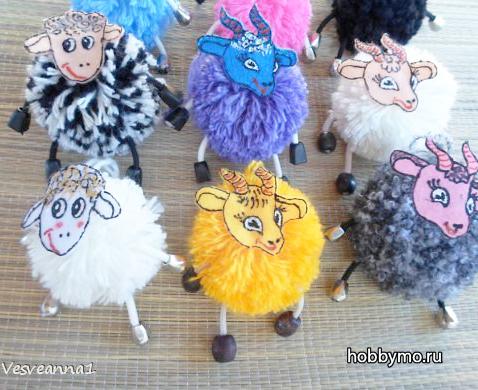 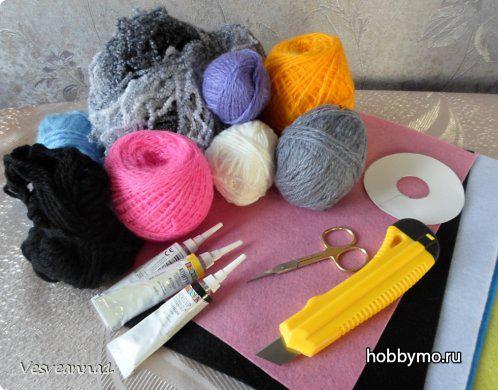 Вырежьте 2 картонных круга 9 см в диаметре (или можно любого размера). Внутренний диаметр где-то 3 см.
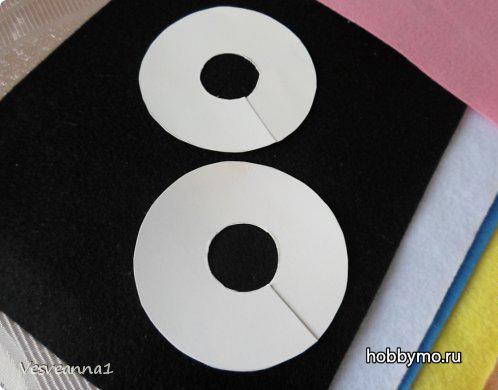 Сложите картонные кольца вместе и начинайте наматывать пряжу.
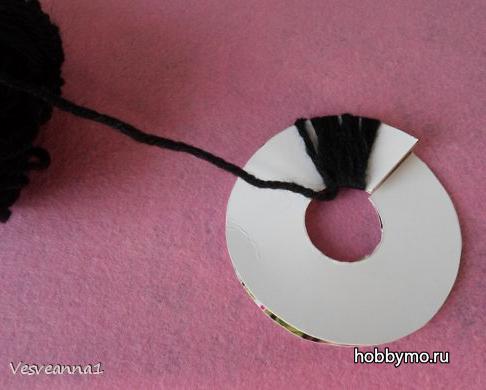 Намотайте ряда так четыре. Чем больше намотаете, тем пышнее будет помпон в итоге.
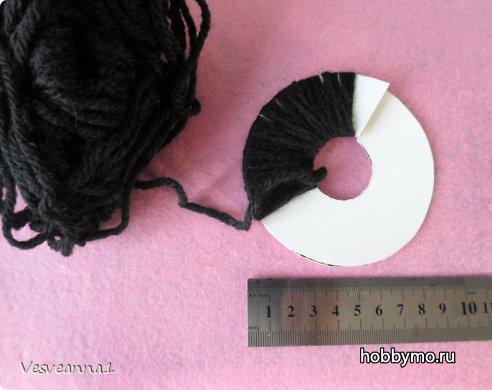 Аккуратно разрежьте ножом между кругами, придерживая рукой, чтобы ниточки не развалились.
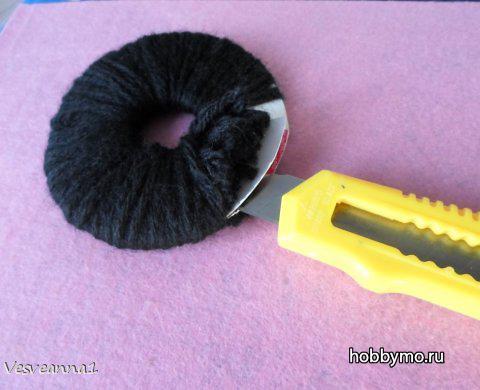 Вставьте между кругами ниточку. Возьмите нить подлиннее, чтобы можно было потом подвесить игрушку.
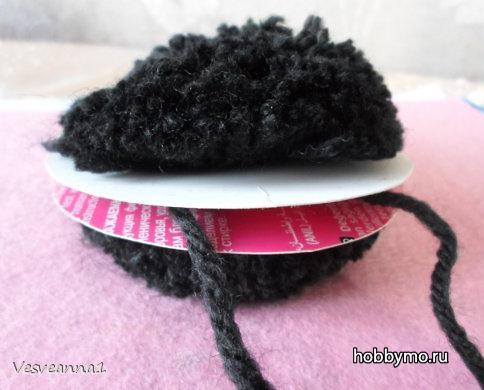 Завяжите потуже, чтобы пряжа не развалились.
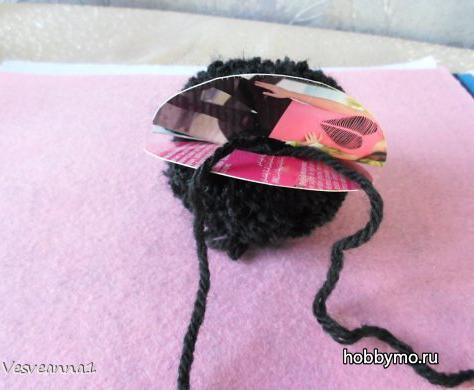 Снимите круги. Вот такой помпончик получился. Если нитки кое-где торчат, обрежьте их ножницами, чтобы помпон был ровненький.
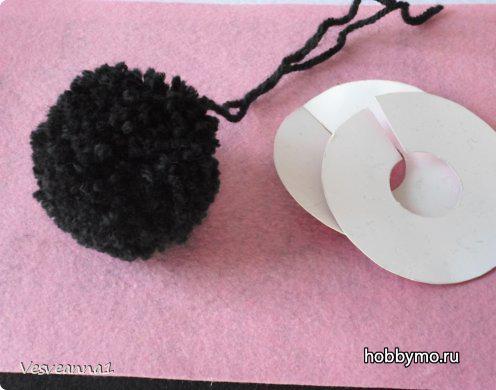 Вот такие разные помпоны получились.
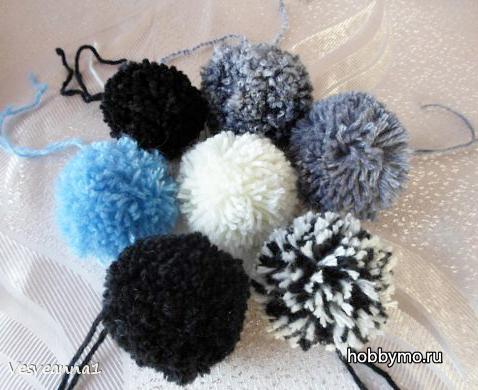 Отдельно из картона вырежьте голову , это будет шаблон. Теперь вырежьте из картона голову, раскрасьте фломастерами.
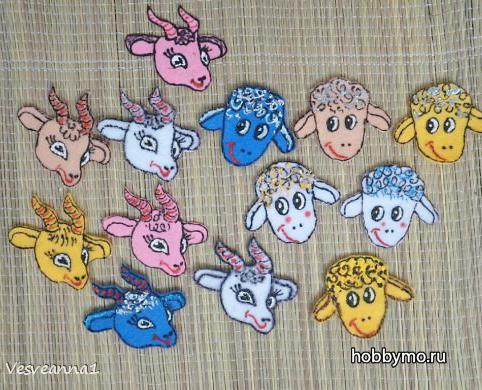 Копытца сделаны из шнурков. но можно сделать из любых веревочек с бусинками.
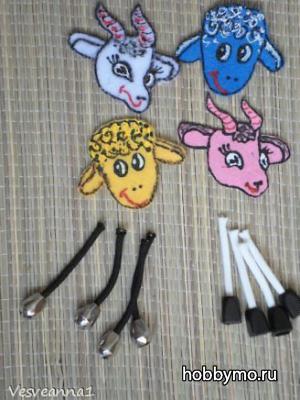 Приклейте голову на клей.
Приклейте копытца, раздвигая шерстку.
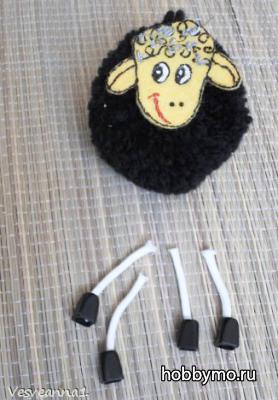 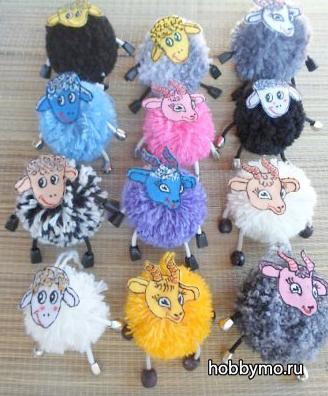 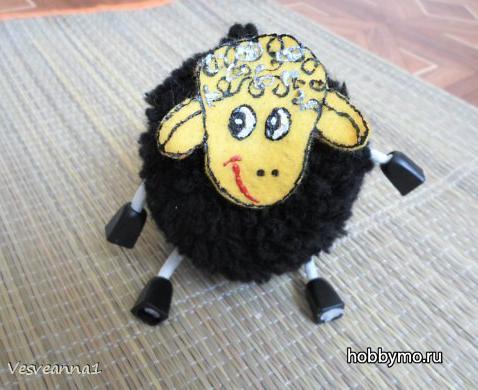 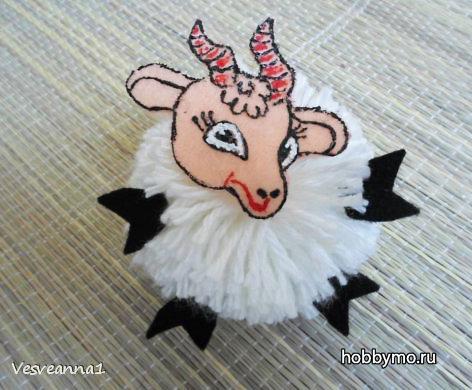 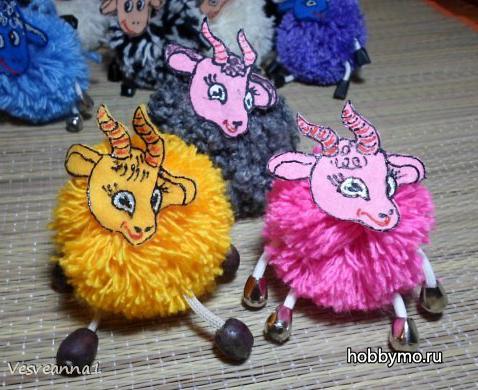